Экологическая акция«Не забывайте о птицах эимой»
Вторая младшая группа
Воспитатель: Попова А.И.
ЗАДАЧИ АКЦИИ
Для достижения этих целей были поставлены следующие задачи:
изучить дополнительную литературу и определить зимующих птиц г.Серафимовича;
изготовить  кормушки сделанные родителями с детьми;
провести акцию «Не забывайте о птицах зимой!»
провести наблюдения  за поведением и питанием  зимующих птиц;
изготовление  : буклетов,  кладовой для корма;
создание  композиции  «Птичья столовая» (аппликация с применением изображения птицы: зерен пшена, гречки)
Будем вместе птицам помогать
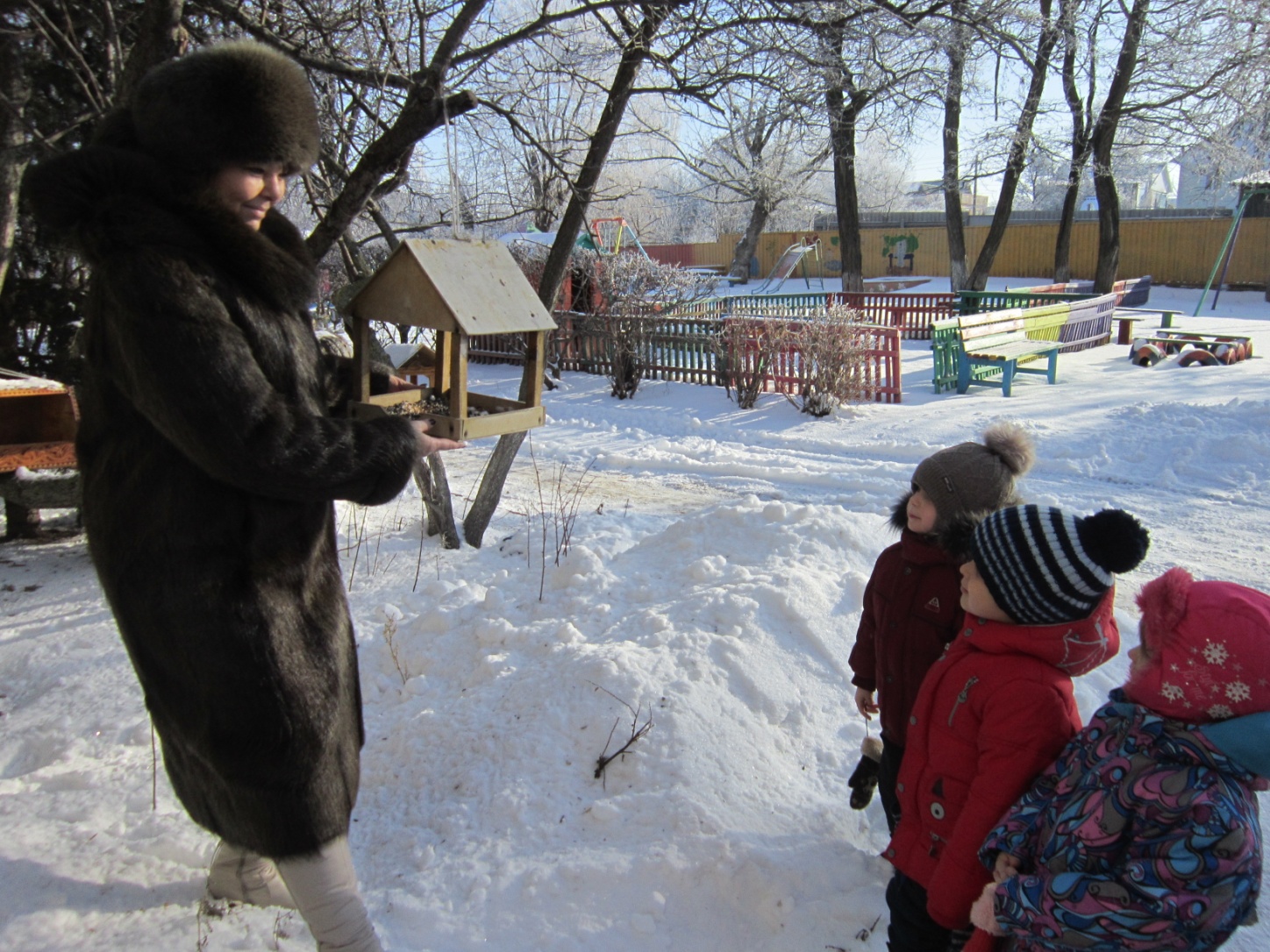 Чтобы завтра слушать пение птиц,      Ты сегодня им помоги.
Сохранить природу, мы можем без труда,Повесим лишь кормушки у своего окна
Кормушки для птиц
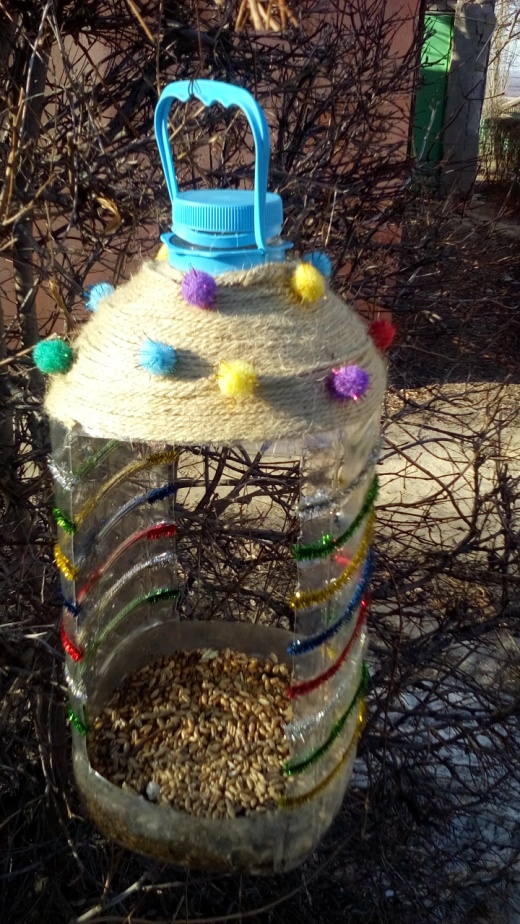 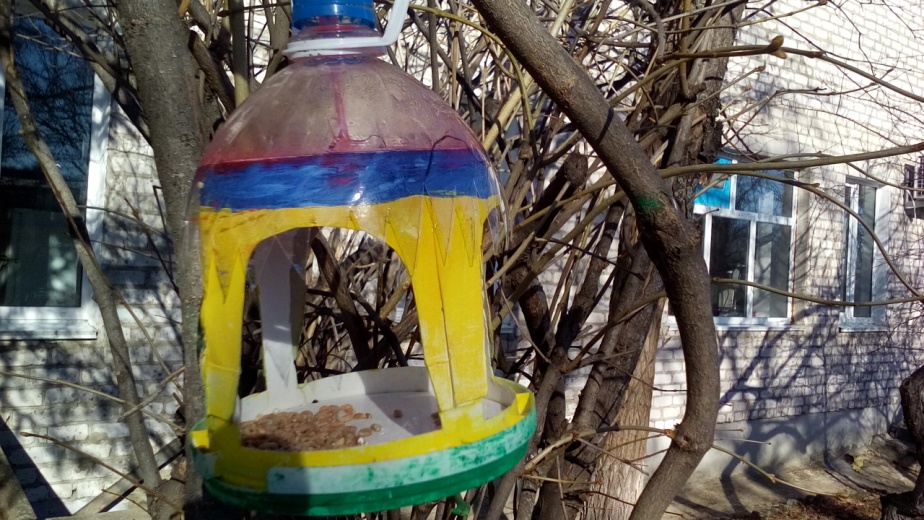 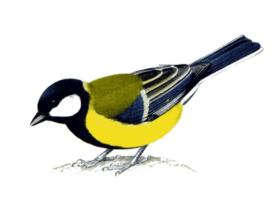 Кладовая для птиц
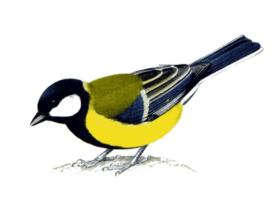 Кладовая для птиц
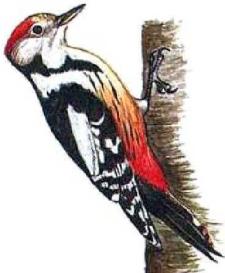 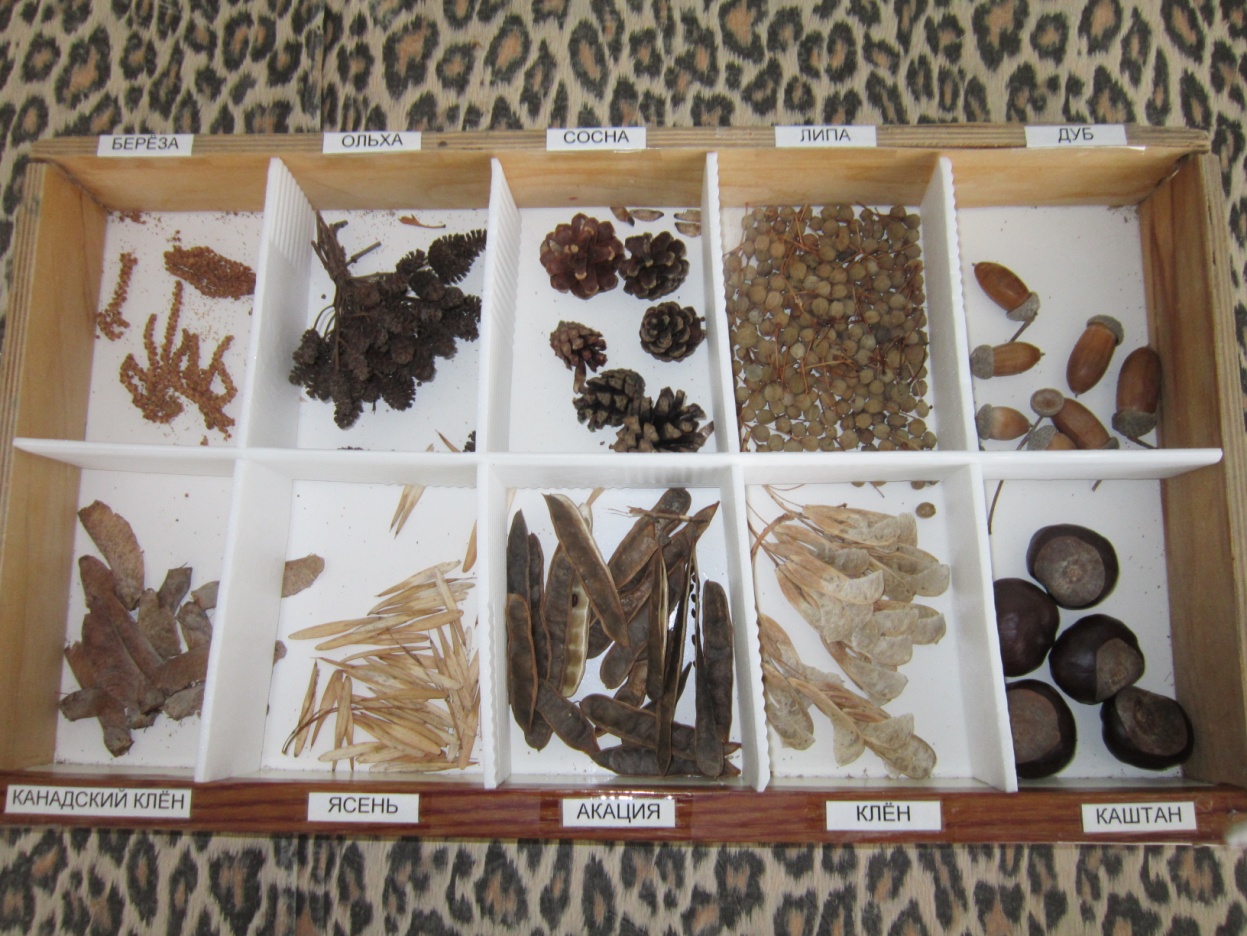 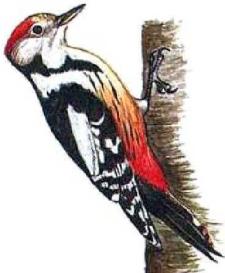 Конструирование «Птичья столовая»
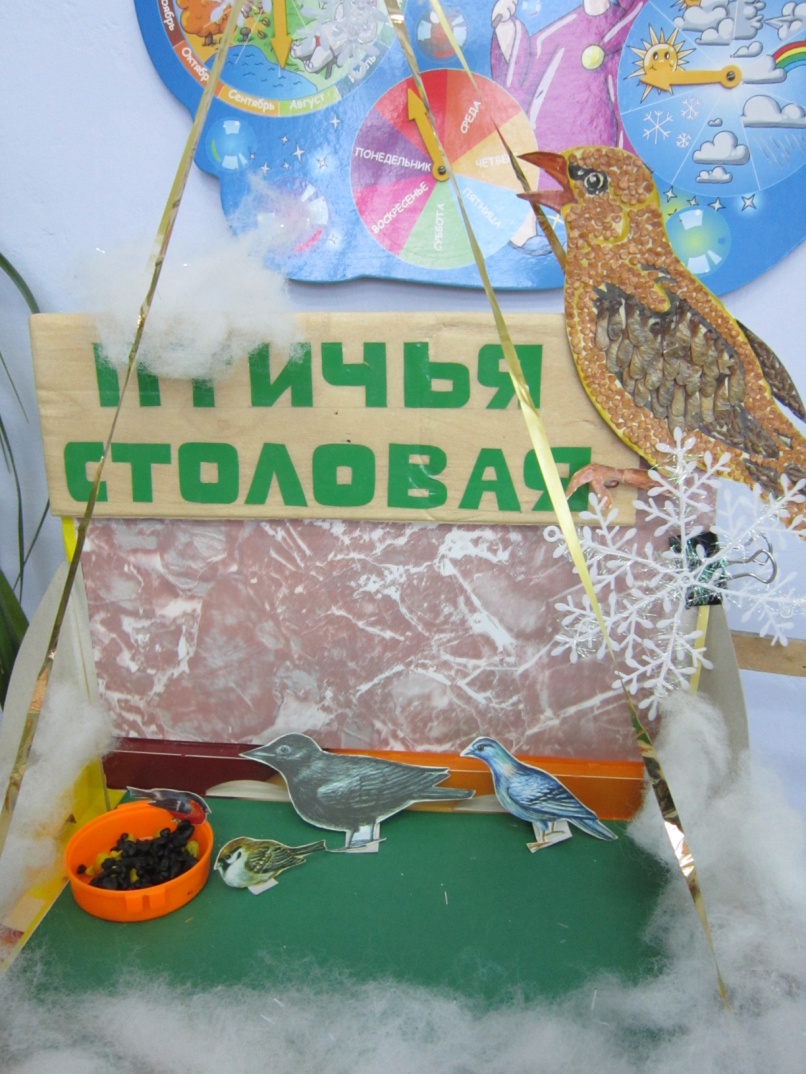 Информационные буклеты
Общение «Зимующие птицы»
Лепка «Корм птицам для пирушки»
Коллективное рисование«Птичек в гости пригласили»
Дидактическая игра«Каких птиц зимой встретишь»
Изучаем зимующих птиц
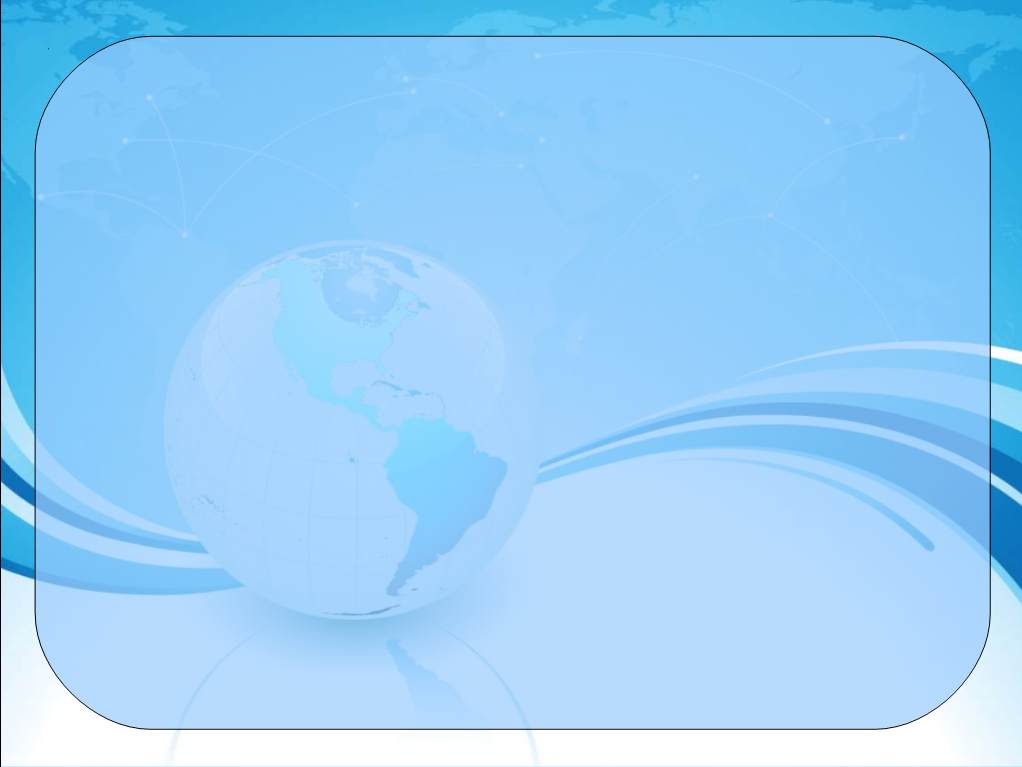 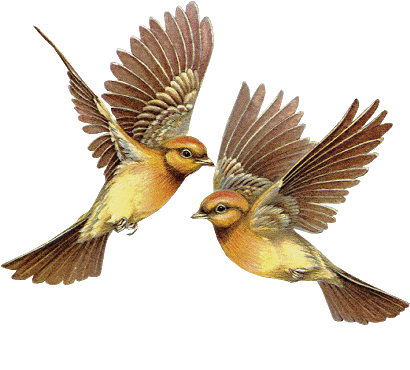 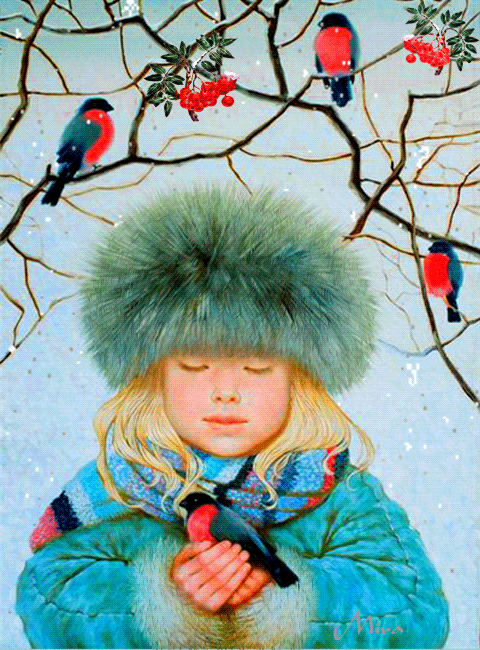 Что за чудо – детский сад
Воспитал таких ребят!
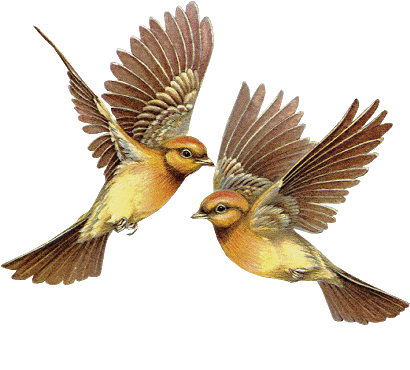